Quiz
Which of the following paintings was created and painted by a computer-based artist?
I’ll delete them one-at-a-time oldest-to-newest; the correct one is the newest
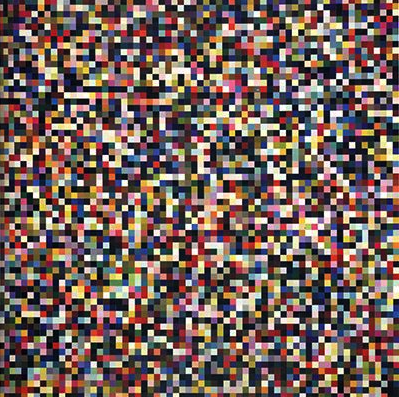 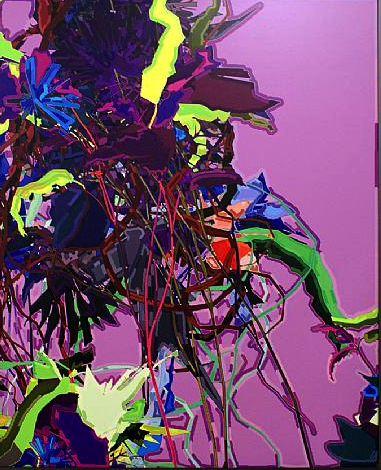 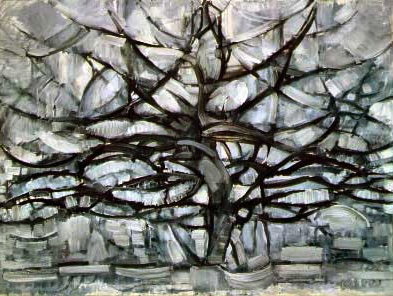 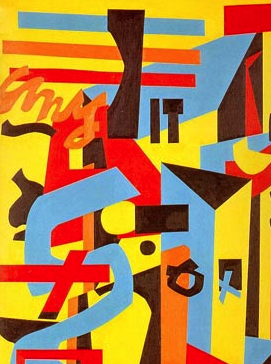 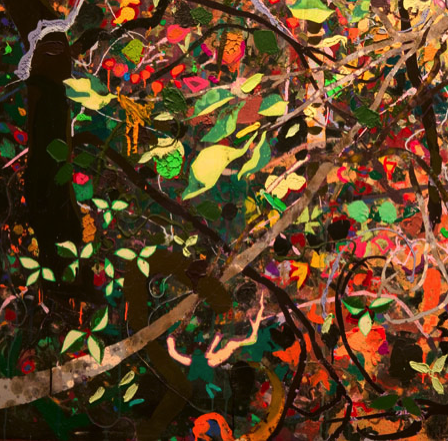 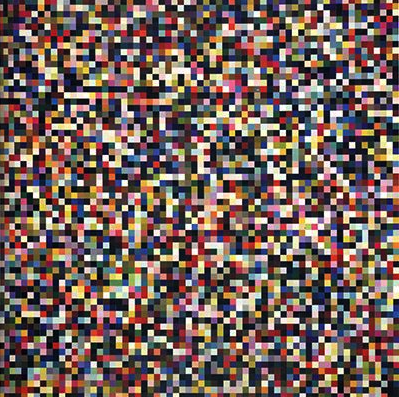 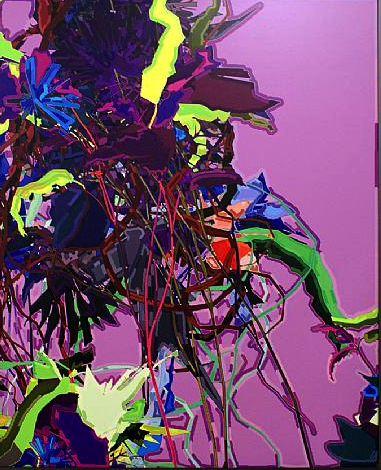 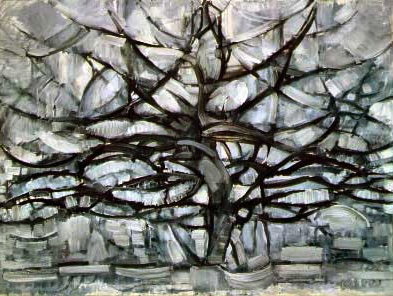 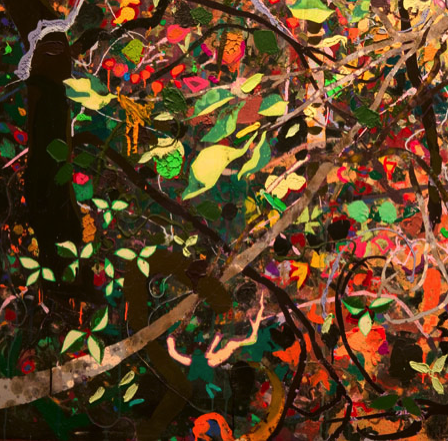 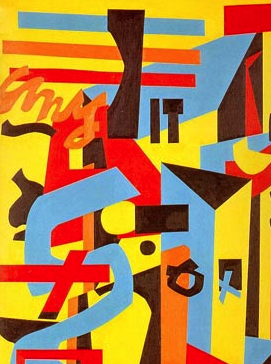 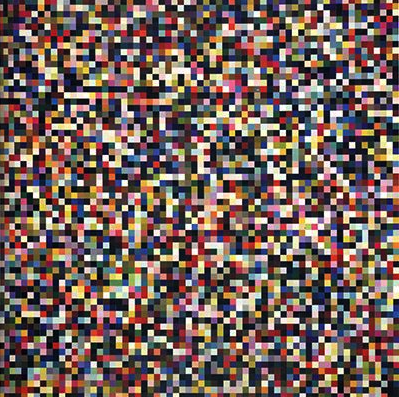 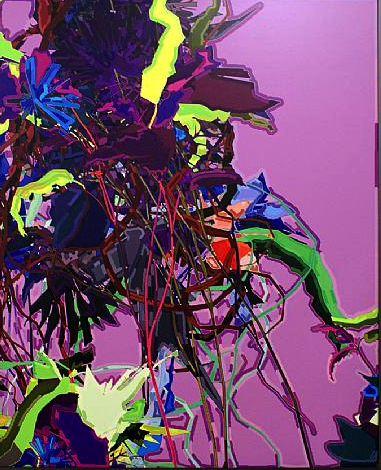 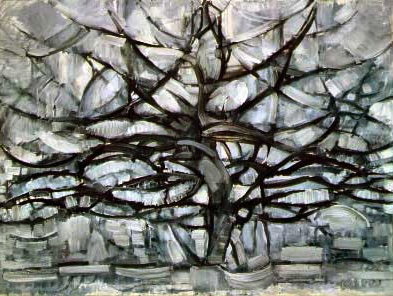 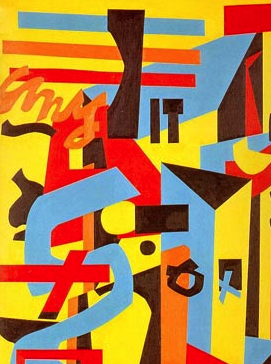 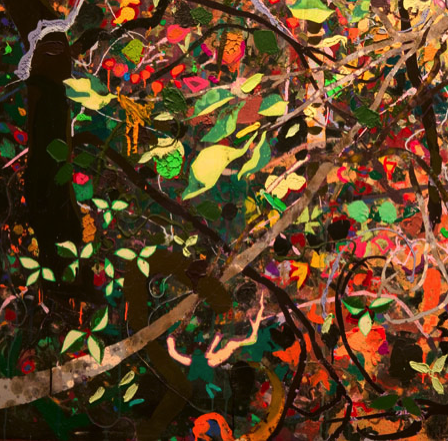 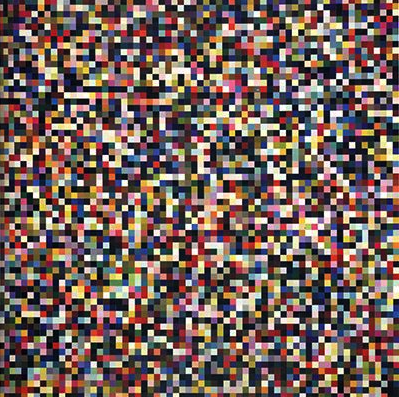 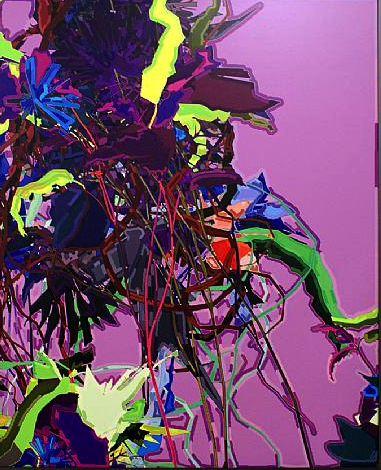 Piet Mondrian
       1911
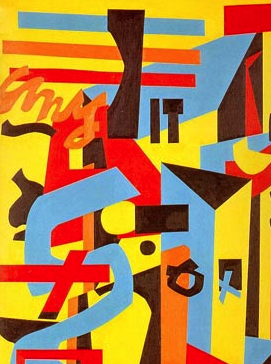 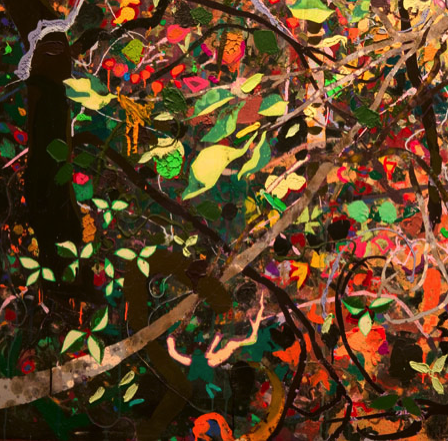 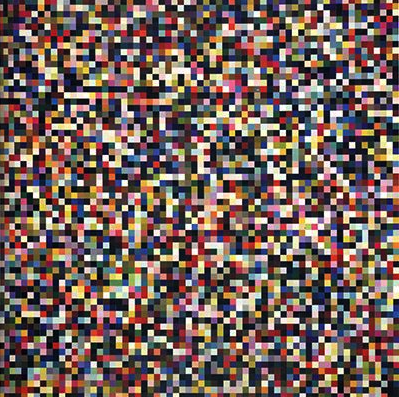 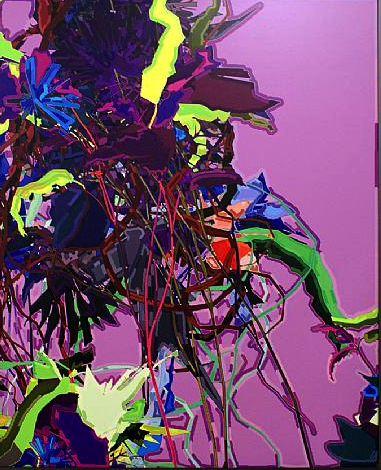 Piet Mondrian
       1911
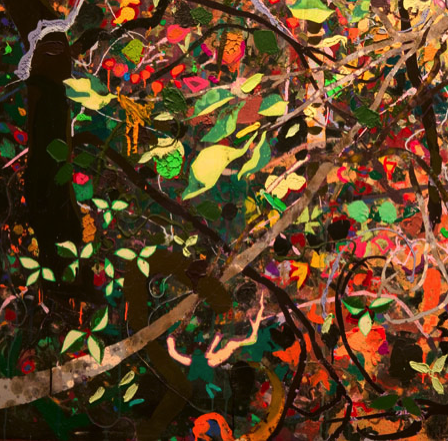 Stuart Davis      1953
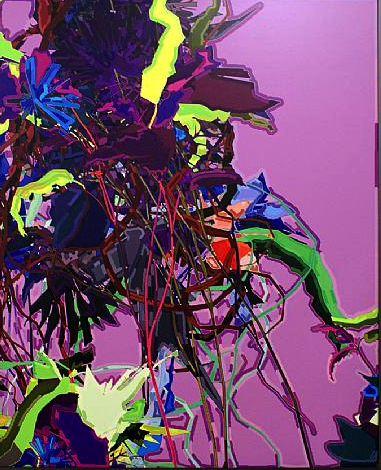 Gerhard Richter 2004
Piet Mondrian
       1911
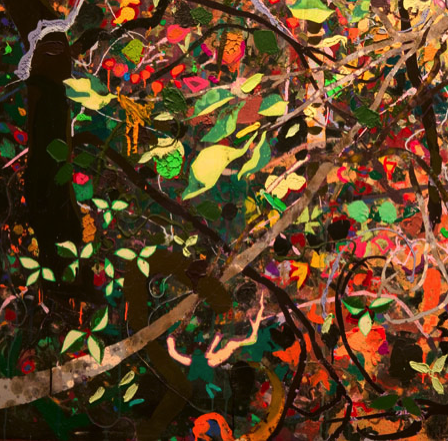 Stuart Davis      1953
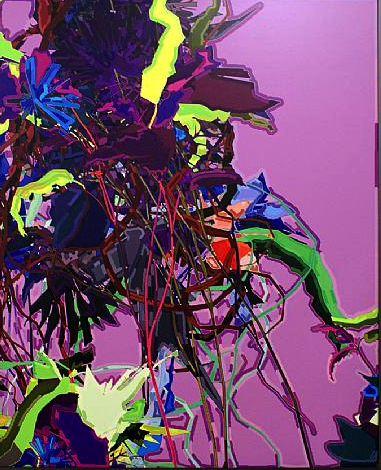 Gerhard Richter 2004
Piet Mondrian
       1911
AARON 2007
Woody Shepherd
2006
Stuart Davis      1953